Контрольные вопросы 
и 
практические задачи
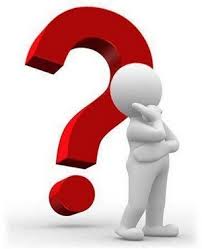 Вопрос 1
Каким федеральным законом закреплена система избирательных комиссий в Российской Федерации?

 Какие виды избирательных комиссий существуют в России, какова их иерархия?
Вопрос 2
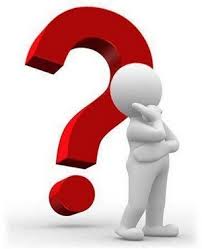 Какие законодательные акты образуют правовую основу организации и деятельности избирательных комиссий, в том числе участковых?

 Что включает в себя понятие «правовой статус избирательных комиссий»?
Вопрос 3
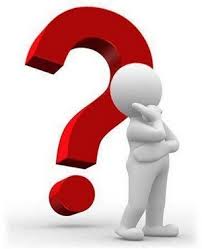 Каков установленный законом численный состав участковых избирательных комиссий?
 Назовите основные функции и полномочия участковой избирательной комиссии?
Приведите примеры гарантий деятельности участковых избирательных комиссий.
 Что такое правовая ответственность избирательных комиссий и в чём она выражается?
Вопрос 4
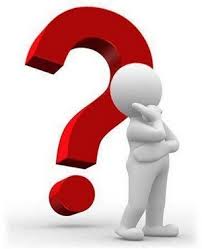 Вопрос 5
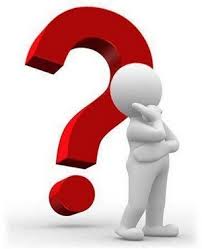 Как вы понимаете принцип коллегиальности в деятельности избирательной комиссии. Кому принадлежит право подписывать решения участковой избирательной комиссии?
Какова процедура назначения (избрания) на должность и освобождения от должности руководителей участковой избирательной комиссии?
Вопрос 6
Назовите основания и процессуальный порядок расформирования участковой избирательной комиссии.
 Каков срок полномочий участковых избирательных комиссий и их членов с правом решающего голоса?
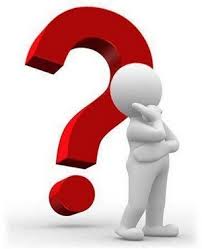 Вопрос 7
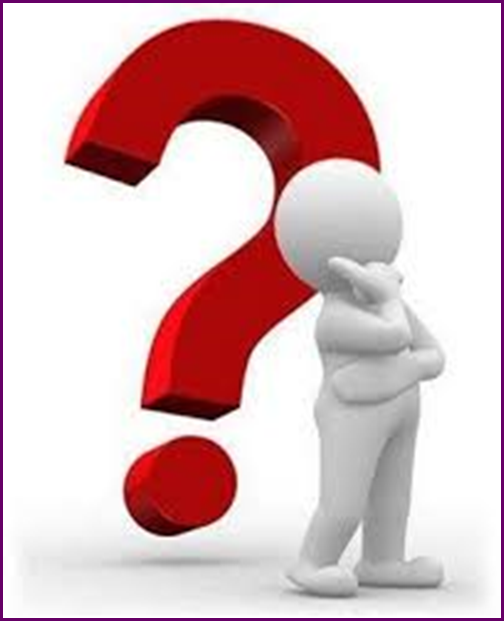 Какие изменения произведены в законодательстве, регламентирующие порядок формирования и статус участковых избирательных комиссий?
К компетенции каких органов отнесено право формирования участковых избирательных комиссий, в том числе комиссий, действующих за пределами территории РФ и в других особых условиях?
Вопрос 8  (практическая задача)
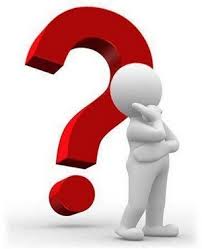 П., имея документ, соответствующим образом заверенный руководителем избирательного объединения, в подтверждение его действий предъявил членское удостоверение соответствующего избирательного объединения.
ВОПРОС: Оцените правомерность его действий. Какие документы необходимо предъявлять в таких случаях?
Вопрос 9  (практическая задача)
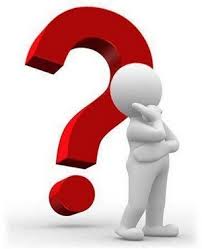 И., находясь в составе участковой избирательной комиссии с правом совещательного голоса, выдавал и подписывал бюллетени, а также принимал участие в их подсчёте и погашении.
ВОПРОС: Оцените правомерность его действий, а также их правовые последствия.
Вопрос 10  (практическая задача)
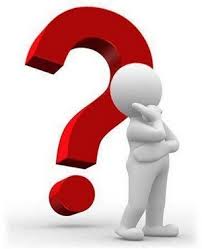 С санкции прокурора города Н. в отношении члена участковой избирательной комиссии с правом решающего голоса М. было возбуждено уголовное дело, в рамках которого к нему была выбрана мера пресечения в виде заключения под стражу. Учитывая эти обстоятельства, территориальная избирательная комиссия приняла решение об освобождении М. от обязанностей члена избирательной комиссии до истечения срока ее полномочий.
ВОПРОС: Правомерны ли действия территориальной избирательной комиссии?